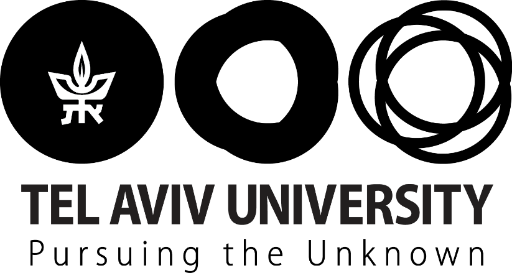 [נושא השיעור]
מיד מתחילים...
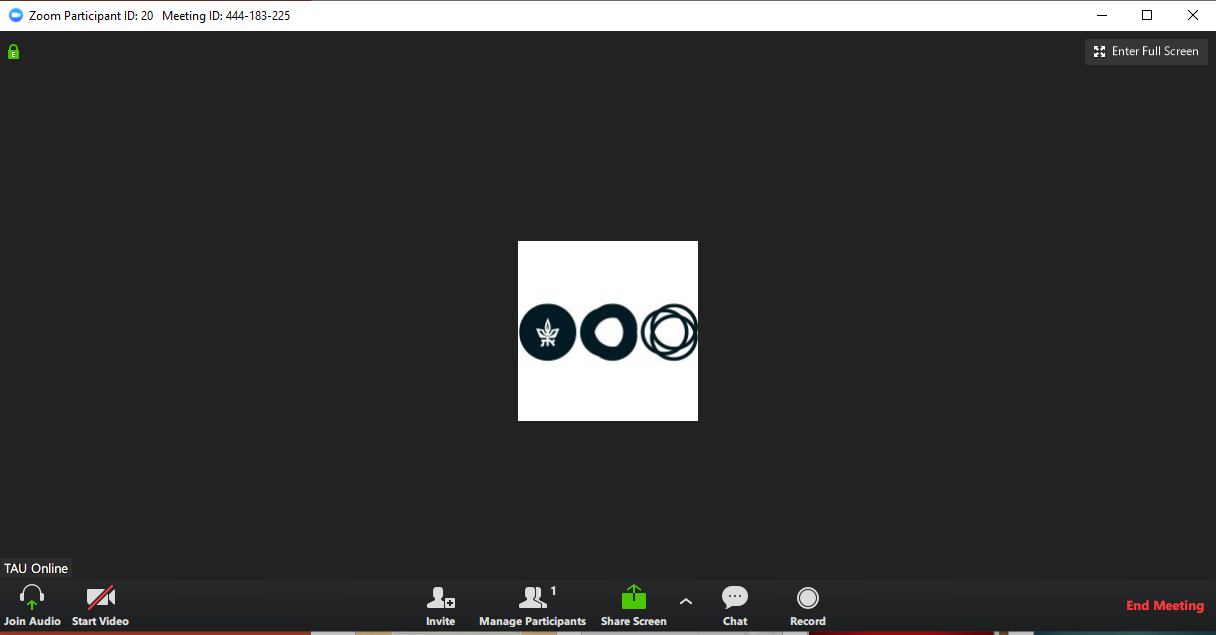 לחצו כאן להתחברות לאודיו
לחצו כאן לפתיחת חלונית הצ'ט
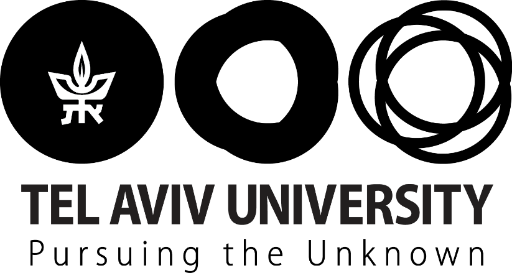 התמצאות בסיסית ב-ZOOM
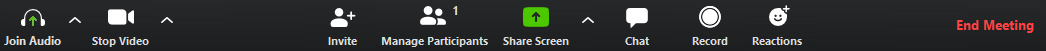 תגובות
צ'אט
הפעלת/כיבוי המצלמה שלכם
הפעלת/כיבוי שמע
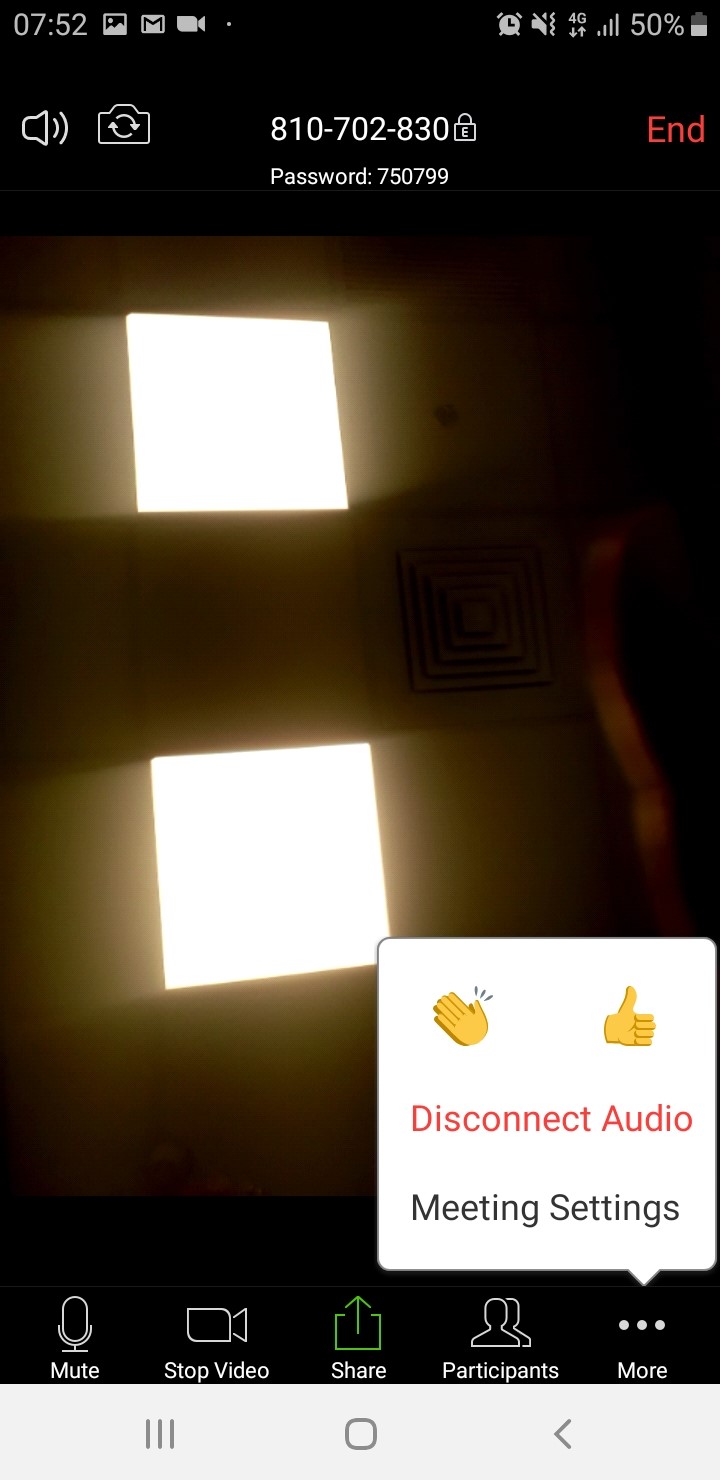 לא רואים את הכפתור? לחצו על More
לחצתם ועדיין לא שומעים?
א. בדקו שהאודיו במחשב פעיל
ב. התנתקו מהשידור ונסו להיכנס שוב (בחרו בהצטרפות עם האודיו של המחשב/אוזניות – בהתאם לחיבור שלכם)
[Speaker Notes: אבל לפני כן התמצאות בסיסית]